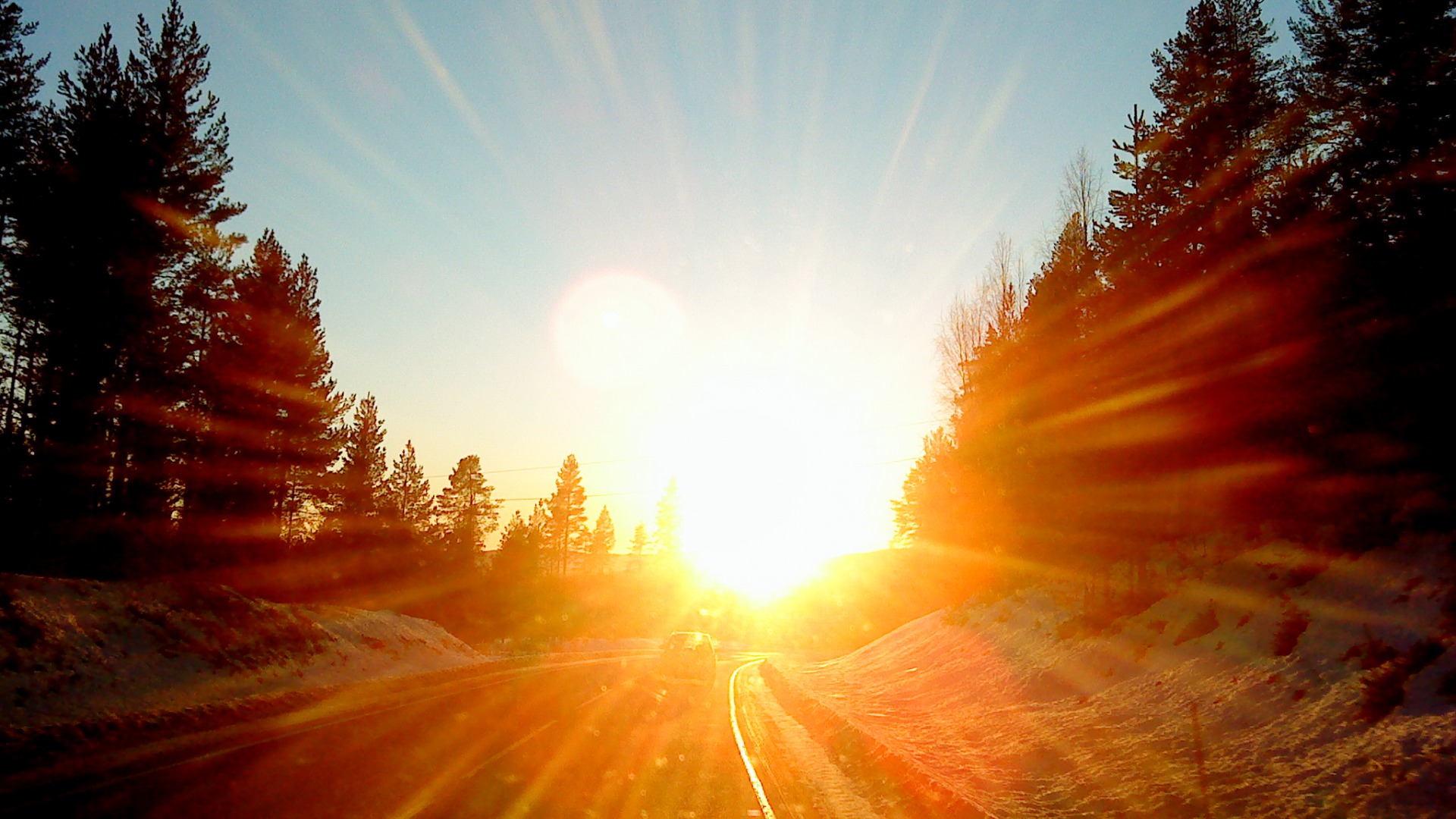 殷勤作工
婦女會 獻詩
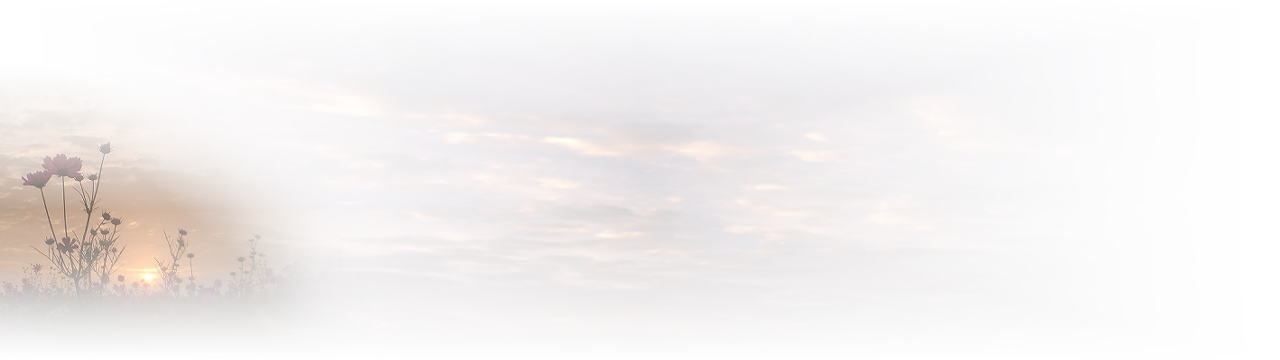 喲嘿喲嘿 殷勤來作工, 山頂的樹木青翠擱大欉, 溪邊的花蕊開甲水噹噹,不驚黑雲來遮蓋,透早起來看見天色漸漸光,認真種作趕緊落田園,咱著逐日打拼殷勤來作工,傳播福音給世間人.
1/3
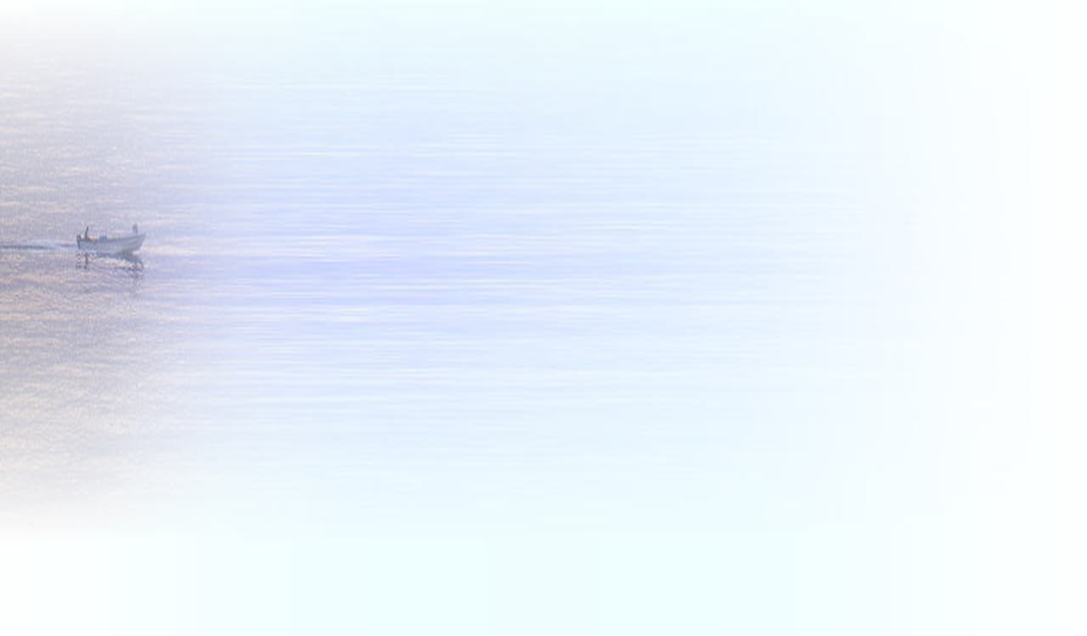 喲嘿喲嘿 殷勤來作工, 山頂的樹木青翠擱大欉, 溪邊的花蕊開甲水噹噹,不驚黑雲來遮蓋,透早起來看見天色漸漸光,認真種作趕緊落田園,咱著逐日打拼殷勤來作工,傳播福音給世間人.
2/3
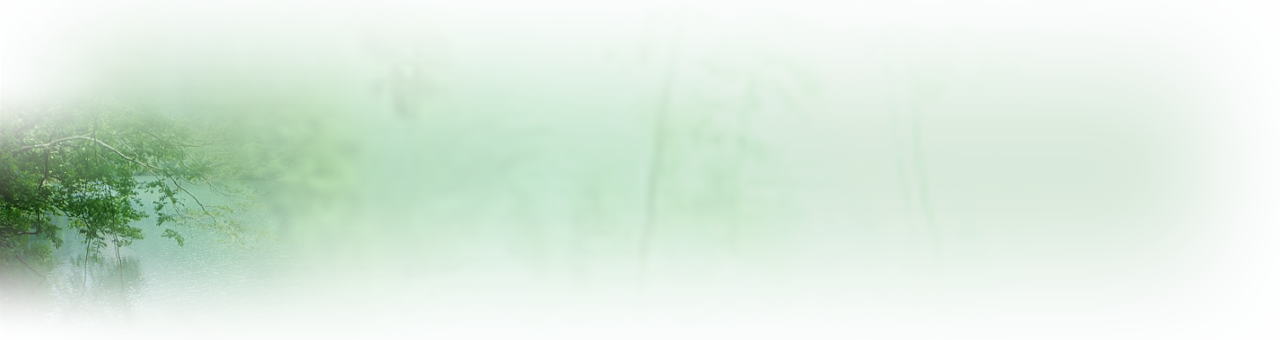 大家來殷勤作工,無嫌艱苦不驚粗重,感謝主謳咾主賞賜平安,慈悲愛疼.大家來殷勤作工,無嫌艱苦不驚粗重,感謝主謳咾主賞賜平安,慈悲愛疼.
3/3